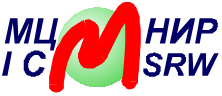 Механизмы продвижения научно-технической и инновационной продукции.Роль маркетинговых исследований в инновационной деятельности организаций
Наталья Дудко,
руководитель Межвузовского  центра маркетинга НИР
Государственного предприятия «Научно-технологический парк БНТУ «Политехник»
Научно-технологический парк БНТУ «Политехник» — первая организация в Республике Беларусь, получившая статус субъекта инновационной инфраструктуры.
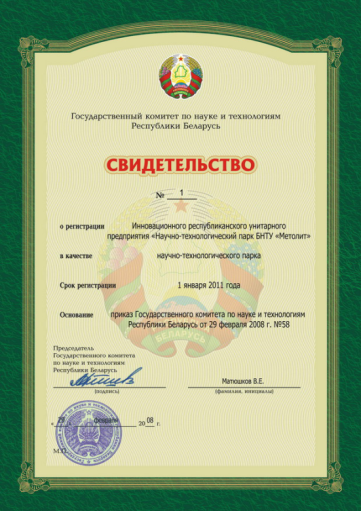 5 ноября 1992 г. Белорусской государственной 
политехнической академией (ныне Белорусский национальный 
технический университет) учрежден УНПЦ «Метолит» 

24 августа 2000 зарегистрирован Устав Научно-производственного республиканского унитарного предприятия  «Метолит»

03 июня 2003г. приказом Министерства образования Республики 
Беларусь №211 от на базе УП "Метолит" Белорусского национального 
технического университета было создано Инновационное республиканское унитарное предприятие "Научно-технологический парк БНТУ "Метолит". 

В соответствии с Положением о порядке создания субъектов 		 инновационной инфраструктуры, утвержденным Указом	 Президента Республики Беларусь от 3 января 2007 г. 	 №1 на коллегии Государственного комитета по 	 науке и технологиям РБ 25  февраля 2008 года  УП «Технопарк БНТУ «Политехник»  зарегистрирован как 	 субъект инновационной инфраструктуры Республики Беларусь.
.
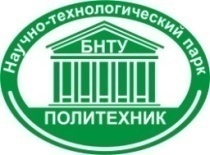 КЛЮЧЕВЫЕ ФУНКЦИИ ТЕХНОПАРКА «ПОЛИТЕХНИК»
Научно-исследовательская
   (проведение НИОК(Т)Р);
Научно-производственная 
   (выпуск наукоемкой продукции, в том числе по результатам проведенных научно-исследовательских работ); 
Информационно-маркетинговая 
  (продвижение научно-технической продукции);
Бизнес-инкубационная 
   (содействие в создании предприятий и производств с новыми технологиями).
Структура научно-технологического парка бнту «ПОЛИТЕХНИК»
Информационно-маркетинговые центры (11)
38 подразделений
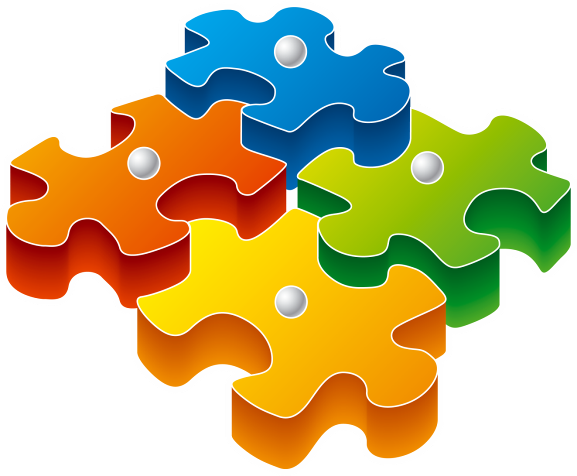 Научно-производственные центры (8)
Инновационные
предприятия - клиенты Технопарка (10)
9 организаций, основанных Технопарком
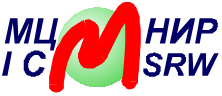 1998 - 2014
Межвузовский центр маркетинга научно-исследовательских разработок
В сеть Межвузовского центра маркетинга НИР входит 15 центров трансфера технологий и маркетинговых центров университетов по таким направлениям, как радиоэлектроника, деревообработка и лесное хозяйстве, железнодорожный транспорт, энергосбережение, строительство, металлургия, легкая промышленность, машиностроение, возобновляемые источники энергии, пищевая промышленность, переработка промышленных и бытовых отходов.
Особенности рынканаучно-технической и инновационной продукции
предложения значительно превалируют спрос на инновации: по сути это рынок продавца, который должен убедить покупателя в целесообразности приобретения именно его продукта
емкость рынка зависит от состояния экономики на «макро» и «микро» уровнях
рынку инноваций присущ глобальный характер
в отличие от обычных площадок, инновационная не имеет определенного места и каналов сбыта
функционирование этого рынка осуществляется финансовой, информационной и организационной инфраструктурой
рынку присущи высокие психологические барьеры восприятия инновационных продуктов потребителями
Типы взаимодействия между разработчиками и потребителями научно-технической продукции
Информационно-маркетинговое обеспечение инновационной деятельности в системе Министерства образования
ЦТТ университетов
Инновационные центры
Виртуальная биржа
www.imu.metolit.by
Закрытая площадка ЦТТ
МЦМ НИР
Технопарка
«Политехник»
НИЧ(С)УВО
База данных разработок УВО
www.icm.by
Инновационные предприятия
Банк данных идей и проектов
www.belarus-project.by
Внешние ресурсы:  институты НАН РБ, облисполкомы и др.
Предприятия (потребители инноваций, инвесторы)
Система мониторинга НИД УВО
www.monitoring.metolit.by
Управление науки и инновационной деятельности 
МО РБ
Межвузовский интернет-портал  www.icm.by
База данных научных и исследовательских организаций, субъектов инновационной инфраструктуры Министерства образования : 
 23 УВО, 8 НИИ, 14 ЦТТ, 3 технопарка
База данных комплекса инжиниринговых услуг университетов (услуги 7 центров коллективного пользования, 16 аккредитованных лабораторий
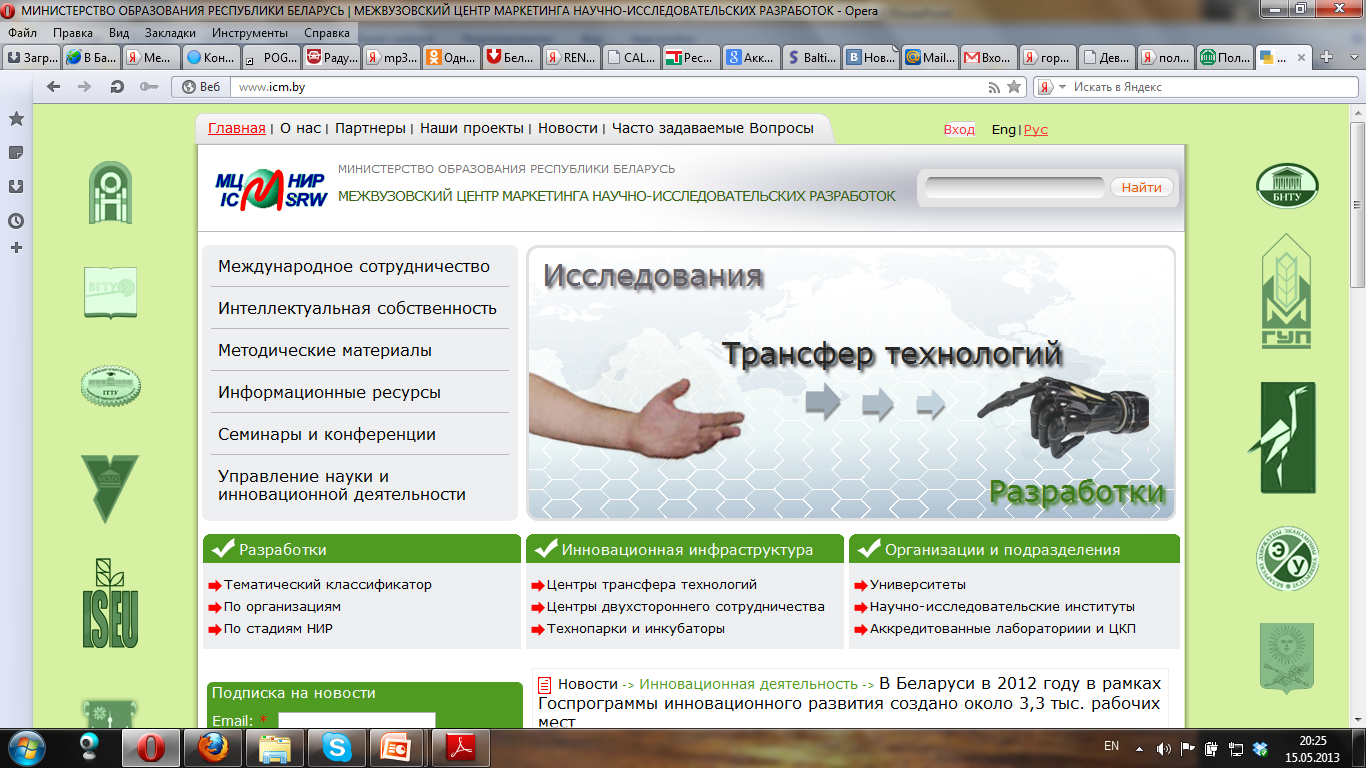 База данных НИОКР УВО на различных стадиях завершенности
 (свыше 1300 НИОКР )
База данных методических и информационных материалов по защите объектов интеллектуальной собственности (свыше 240 законодательных актов, методические рекомендации по управлению ИС, типовые формы по заявочным материалам и договорам)
База данных данных методических материалов по организации, управлению и осуществлению научно-инновационной деятельности
Информационно-маркетинговый узел www.imu.metolit.by
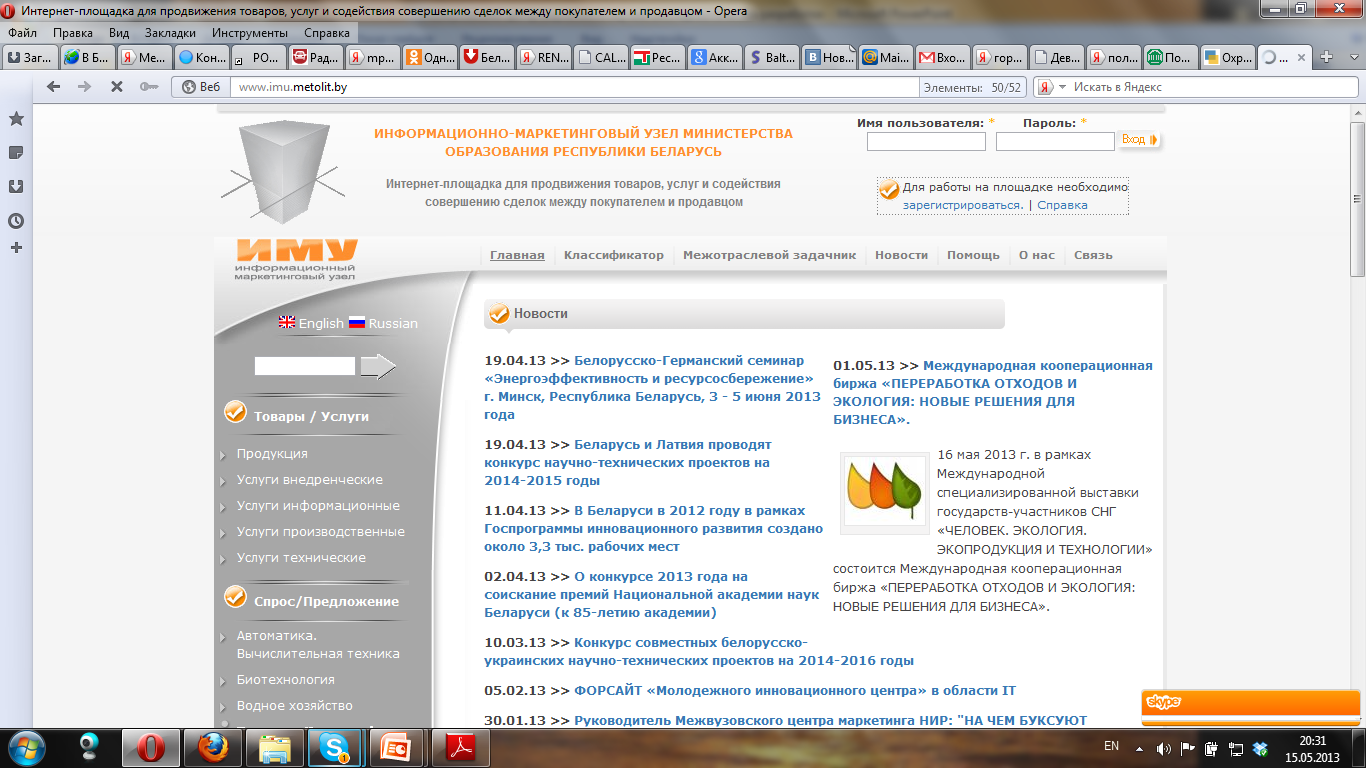 Интернет-площадка для продвижения товаров, услуг и содействия совершению сделок
разработки университетов
 и сторонних организаций
запросы предприятий и организаций
Онлайн-взаимодействие 
между клиентами 
Интернет-площадки
и модератором
Информационно-маркетинговый узел www.imu.metolit.by
187 актуальных технологических запросов
680 актуальных технологических предложений
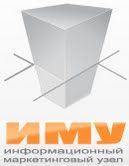 «Межотраслевой Задачник»: 167 актуальных технологических запросов от 41 предприятия страны               (6 министерств)
Внутренняя площадка ЦТТ
университетов 
(23 УВО)
Среди зарегистрированных пользователей Информационно-маркетингового узла примерно 20% покупателей и 16% продавцов - представители зарубежных государств, которые размещают свою информацию на договорных условиях.
По данным статистики работы сайта на площадку ИМУ заходят посетители из 59 стран.
По итогам функционирования ИМУ в 2014 годуи анализа востребованности размещенных  технологических предложений 15 разработок  пользуются наибольшей «популярностью» и по ним заключено 28 договоров на общую сумму около 133  тыс. долларов.
Механизмы продвижения научно-технической и инновационной продукции
Ежегодно представляется около 260 экспонатов университетов, которые были представлены более чем на 170 научно-технических выставках и ярмарках.
Поступления от международных контрактов превысили затраты на выставочную более, чем в 5 раз.
С 2007 года МЦМ НИР проведено 18 кооперационных бирж, на которых  представлено более 360 технологий, приборов, комплексных решений. В биржах приняли  участие представители более 670 предприятий. Состоялось более 1200 встреч ученых и производственников.
12 мая 2015 года в рамках Белорусского промышленного форума-2015 состоится Форсайт «Энергоэффективность и  ресурсосбережение - стратегия устойчивого развития»
Маркетинговые услуги мцм нир на различных стадиях инновационного проекта
РОЛЬ МАРКЕТИНГОВЫЕХ ИССЛЕДОВАНИЙ
СПАСИБО ЗА ВНИМАНИЕ!
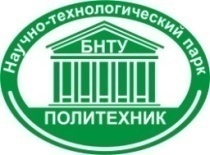 Республиканское  унитарное инновационное предприятие «Научно-технологический парк БНТУ «Политехник»
Межвузовский центр маркетинга научно-исследовательских разработок
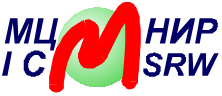 Руководитель МЦМ НИР
Дудко Наталья  Анатольевна
тел.: +375 17 292 64 81
e-mail: dudko@icm.by
natalia_dudko@mail.ru
wwww.icm.by
www.imu.metolit.by
www.imc.metolit.by
www.student.metolit.by